NEBRASKA METEOROLOGISTS
Your weather for Lincoln, Nebraska.
7-Day Forecast
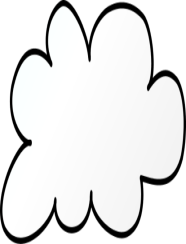 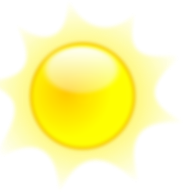 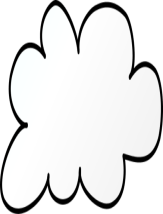 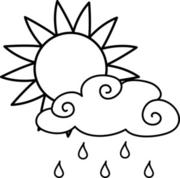 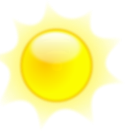 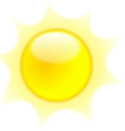 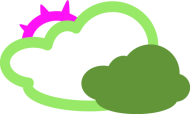 Thermometer
A thermometer is used to measure air temperature. It goes outside or inside on a wall. The air around it heats the tube and then the scale shows what the temperature it is.
WIND VANE
A wind vane shows which direction the wind is blowing. It goes on a roof. The directions are North, East, South, West.
RAIN GAUGE
It measures rain that falls from the sky in inches. It goes outside in the ground. It can go on a stick that is in the ground also.
WEATHER MAP
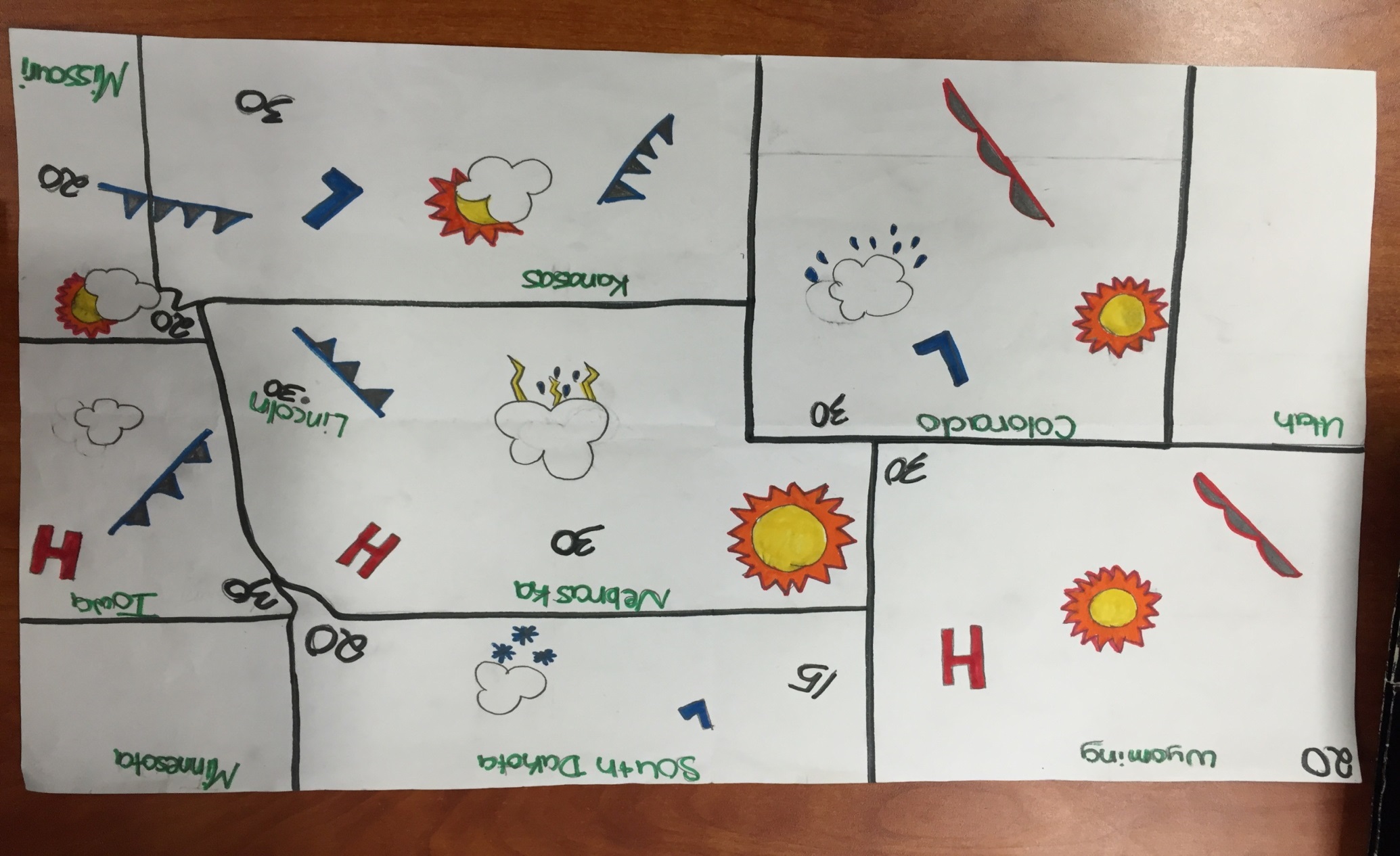